AIDS 2020 Toolkitsالوقاية
إنتاج  IAS – THE INTERNATIONAL AIDS SOCIETY 
يوليو 2021
المحتويات
المقدمة…………………………………………………………………………………………………...3
ما وراء العلاج الوقائي اليومي قبل التعرض عن طريق الفم……...….…………......……………………………..5
خفض معدل الإصابة بفيروس نقص المناعة البشرية باستخدام العلاج الوقائي قبل التعرض….…………………………..6
غير قابل للاكتشاف = غير قابل للانتقال، والتواصل من أجل الوقاية..………………...…………………………….7
دمج العلاج الوقائي قبل التعرض وإدارته للوقاية من فيروس نقص المناعة البشرية………………..……………..…....8
العلاج الوقائي العرضي قبل التعرض؛ وإدراك المخاطر…..…………………………………………………...…9
تناول العلاج الوقائي قبل التعرض من قِبل الرجال الذين يمارسون الجنس مع الرجال والمراهقات والشابات..………..…….10
العلاج الوقائي قبل التعرض: العلاج يوميًا مقابل العلاج في مناسبات معينة...…………………………………….....11
المقدمة
لا توجد طريقة أو نهج وقائي واحد يمكنه بمفرده وقف وباء فيروس نقص المناعة البشرية. 
أثبتت العديد من الأساليب والتدخلات فعاليتها العالية في الحد من مخاطر الإصابة بفيروس نقص المناعة البشرية والوقاية منه، وتتضمن الواقي الذكري والأنثوي واستخدام الأدوية المضادة للفيروسات الارتجاعية بوصفها وقاية قبل التعرض (PrEP) والختان الطبي الطوعي للذكور (VMMC) والتدخلات لتغيير السلوك لتقليل عدد الشركاء الجنسيين واستخدام الإبر والمحاقن النظيفة والعلاج ببدائل المواد الأفيونية (مثل الميثادون) وعلاج الأشخاص المتعايشين مع فيروس نقص المناعة البشرية لتقليل الحمل الفيروسي ومنع انتقال العدوى، والمعروف باسم "U=U" (غير قابل للاكتشاف = غير قابل للانتقال) أو "TasP" (العلاج كوسيلة للوقاية).

https://www.unaids.org/en/topic/prevention
نظرة عامة
ما وراء العلاج الوقائي اليومي قبل التعرض
الوقاية
غير قابل للاكتشاف = غير قابل للانتقال، التواصل من أجل الوقاية
خفض معدل الإصابة باستخدام العلاج الوقائي قبل التعرض
دمج العلاج الوقائي قبل التعرض وإدارته للوقاية من فيروس نقص المناعة البشرية
تناول العلاج بالنسبة إلى المراهقات والشابات؛ بجرعة 2-1-1
العلاج يوميًا مقابل العلاج في مناسبات معينة
العلاج الوقائي العرضي قبل التعرض؛ وإدراك المخاطر
الوقايةما وراء العلاج الوقائي اليومي قبل التعرض عن طريق الفم
العلاج الوقائي قبل التعرض اليومي عن طريق الفم:
علاج وهمي عشوائي للتحكم قائم على تينوفوفير ديسوبروكسيل فيومارات: معدل الإصابة صفر في معدل الالتزام العالي
تجربة DISCOVER: مجموعة إمتريسيتابين/تينوفوفير ألافيناميد ليست أقل كفاءة من إمتريسيتابين/تينوفوفير ديسوبروكسيل فيومارات لكن ما التكلفة ومدى التوافر؟
العلاج الوقائي قبل التعرض حسب الطلب:
2-1-1 (تجربة Ipergay) – انخفاض في معدل انتشار فيروس نقص المناعة البشرية تجربة عشوائية – 86%؛ دراسة توسع معلومة للطرفين – 97% 
غسول المستقيم تينوفوفير: متطابق سلوكيًا 
حلقة دابيفيرين المهبلية: الإصابة بفيروس نقص المناعة البشرية من 27% إلى 31%
شبكة التجارب المتعلقة بالوقاية من فيروس نقص المناعة البشرية 083 – النتائج الأولية: معدل الإصابة العام 0.79%
هل هي أفضل/أقل كفاءة؟ ما معدل الالتزام؟ ما حالات العدوى الاختراقية؟ ما المقاومة؟
الغرسات
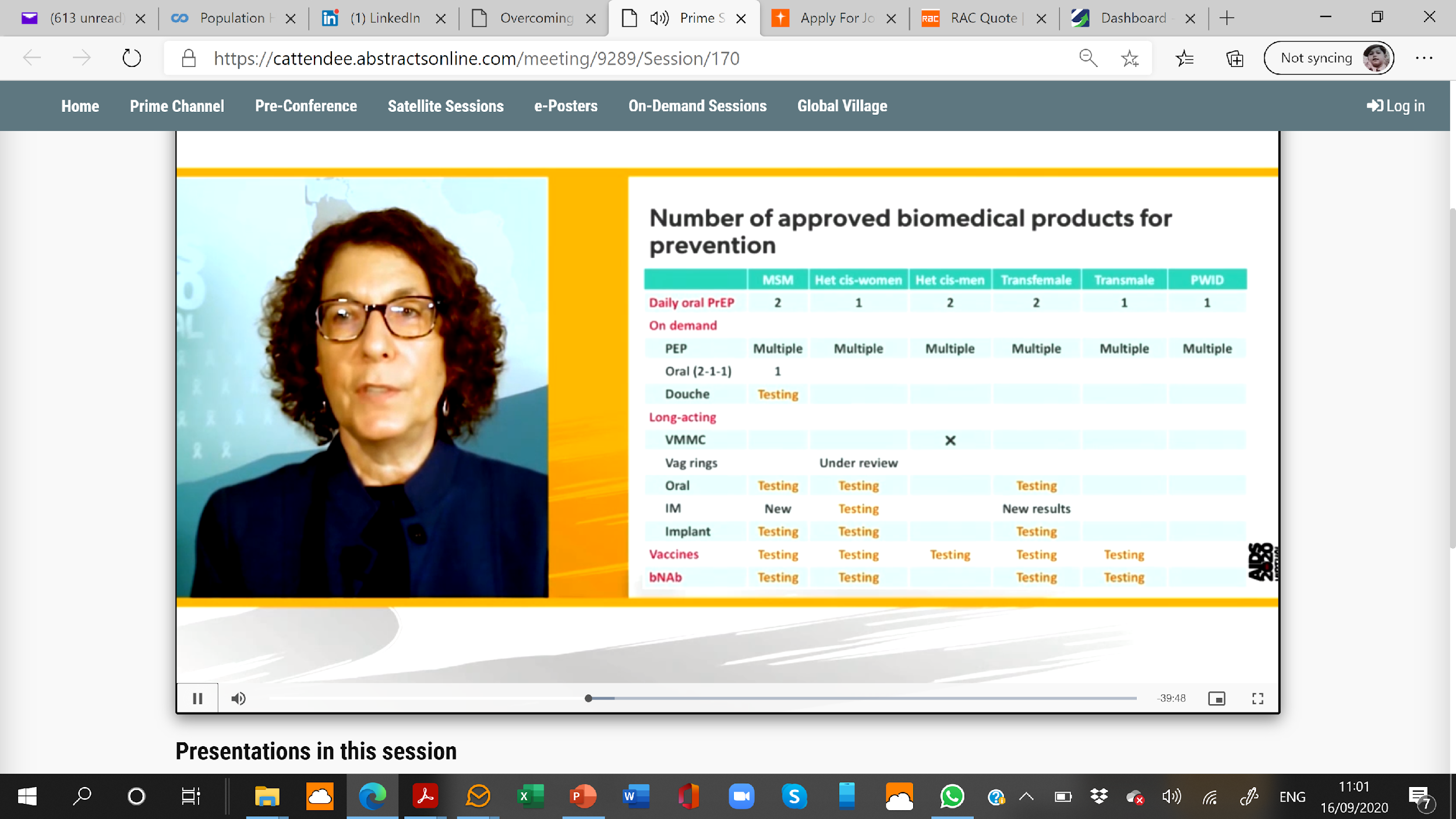 سوزان بوتشبيندر
[Speaker Notes: الوقاية الطبية الحيوية من فيروس نقص المناعة البشرية: ما وراء العلاج الوقائي اليومي قبل التعرض عن طريق الفم. سيغطي هذا الحديث سبب أن العلاج الوقائي اليومي عن طريق الفم، على الرغم من فعاليته العالية، لا يكفي للوصول إلى جميع السكان الذين يحتاجون إلى إستراتيجيات وقائية عالية الفعالية. ستتم مناقشة إستراتيجيات مختلفة، تتضمن: توسيع نطاق العلاج (غير قابل للاكتشاف = غير قابل للانتقال)؛ جداول الجرعات البديلة للعلاج الوقائي قبل التعرض والأدوية وطرق التقديم؛ والوقاية بعد التعرض؛ ولقاحات فيروس نقص المناعة البشرية
سوزان بوتشبيندر

تشكل الفئات الرئيسة من السكان أكثر من 50% من كل الإصابات الجديدة بفيروس نقص المناعة البشرية وتحتاج إلى الوقاية من فيروس نقص المناعة البشرية.
لكي يكون للعلاج الوقائي قبل التعرض تأثير في المستوى السكاني، فإن التغطية الواسعة ضرورية، أما على المستوى الفردي، فلا بد من زيادة الإقبال والالتزام والمثابرة.
بالنسبة إلى العلاج الوقائي قبل التعرض، يُعد اختيار (نوع العلاج الوقائي قبل التعرض وطريقته) أمرًا مهمًا. 
يحتاج الأشخاص إلى خيارات أخرى بجانب العلاج الوقائي اليومي قبل التعرض.
مزايا المنتجات حسب الطلب، خصوصًا بالنسبة إلى التعرض الأقل شيوعًا
ربما يكون من الصعب اختبارها ولكن من المفيد الحصول على أنظمة أقصر أمدًا للعلاج الوقائي قبل التعرض
ما دور المنتجات التي يتم توصيلها عن طريق الغشاء المخاطي؟

مع وجود خيارين ممتازين للعلاج الوقائي قبل التعرض عن طريق الفم، لماذا توجد حاجة إلى أي شيء آخر؟

العلاج الوقائي اليومي قبل التعرض عن طريق الفم
استخدمت التجارب الأولى للعلاج الوقائي قبل التعرض (العلاج الوهمي العشوائي للتحكم) أنظمة قائمة على تينوفوفير ديسوبروكسيل فيومارات؛ فشهد الرجال الذين يمارسون الجنس مع الرجال والأشخاص الذين يتعاطون المخدرات عن طريق الحقن والأزواج المتباينين مصليًا انخفاضًا كبيرًا في معدل الإصابة بفيروس نقص المناعة البشرية عند مقارنة العلاج الوهمي مع الدواء القائم على تينوفوفير ديسوبروكسيل فيومارات.
من بين العينات الفرعية الملتزمة التزامًا شديدًا، كان معدل الإصابة بفيروس نقص المناعة البشرية في الأصل صفرًا، ما يُظهر فعالية عالية جدًا للأنظمة القائمة على تينوفوفير ديسوبروكسيل فيومارات ضد الإصابة بفيروس نقص المناعة البشرية.
اختبرت تجربة DISCOVER عاملاً ثانيًا للعلاج الوقائي اليومي قبل التعرض عن طريق الفم وهو تينوفوفير ألافيناميد مع إمتريسيتابين (F/TAF) مقارنةً بإمتريسيتابين/تينوفوفير ديسوبروكسيل فيومارات على 5400 رجل يمارس الجنس مع الرجال و1% من النساء العابرات جندريا (قُدمت في مؤتمر CROI عام 2019 وتم تحديثها ببيانات الأسبوع 96 في مؤتمر CROI عام 2020). عرض البيانات:
8 إصابات مع دواء إمتريسيتابين/تينوفوفير ألافيناميد و15 إصابة مع دواء إمتريسيتابين/تينوفوفير ديسوبروكسيل فيومارات
أظهرت مجموعة إمتريسيتابين/تينوفوفير ألافيناميد أنها ليست أقل كفاءة من إمتريسيتابين/تينوفوفير ديسوبروكسيل فيومارات
الاختلافات بالنسبة إلى السلامة في الأسبوع 96
مزايا إمتريسيتابين/تينوفوفير ألافيناميد
1-2% فرق في كثافة المعادن في العظام في العمود الفقري والورك. لا يوجد فرق في الكسور
يوجد فرق 4 مل/دقيقة في معدل الترشح الكبيبي
مزايا إمتريسيتابين/تينوفوفير ديسوبروكسيل فيومارات
أقل بمقدار 11 مجم/ديسيلتر من الكوليسترول الكلي؛ ولا يوجد فرق في الكوليسترول الكلي: البروتين الدهني عالي الكثافة
يوجد فرق 1 كجم في وزن الجسم
ربما يكون الفرق الأكبر في التكلفة والتوافر، ما يعني أن إمتريسيتابين/تينوفوفير ديسوبروكسيل فيومارات يُعد العلاج الوقائي قبل التعرض على الصعيد العالمي
تم اعتماد إمتريسيتابين/تينوفوفير ديسوبروكسيل فيومارات على نطاق واسع كما أنه متاح كدواء لا يحمل علامة تجارية (قريبًا في الولايات المتحدة الأمريكية أيضًا)
لم يتم اعتماد إمتريسيتابين/تينوفوفير ألافيناميد على نطاق واسع كما أنه متاح فقط كدواء ذي علامة تجارية
يمكن أن يستخدم جميع السكان إمتريسيتابين/تينوفوفير ديسوبروكسيل فيومارات
إمتريسيتابين/تينوفوفير ألافيناميد مخصص للمرضى المتعايشين مع أمراض الكلى أو العظام الكامنة

تغطية العلاج الوقائي قبل التعرض حسب البلد بدءًا من إبريل 2020:
يُعد 580000 بادئ للعلاج الوقائي قبل التعرض أقل من 25% من الهدف العالمي لبرنامج الأمم المتحدة المشترك لفيروس نقص المناعة البشرية في عام 2020 الذي يبلغ 3 ملايين.
ما زال الإقبال والالتزام والمثابرة من التحديات، على الرغم من أن المثابرة في تناول العلاج الوقائي قبل التعرض في الولايات المتحدة تتزايد، ففي عام 2017، ظل 2/3 فقط من المبتدئين في العلاج الوقائي قبل التعرض في تناوله لمدة 6 أشهر.
تُعد المثابرة على تناول العلاج الوقائي قبل التعرض أكثر انخفاضًا بين الشباب في الولايات المتحدة والملونين والنساء في المناطق الريفية والنساء في إفريقيا جنوب الصحراء الكبرى، لكنها أسوأ عند النساء الشابات.
من بين أسباب أخرى، عدم تناول العلاج الوقائي قبل التعرض أو وقفه يكون بسبب:
إدراك المخاطر الجنسية
إمكانية الوصول
مخاوف بشأن الأدوية
الوصم 
أحداث الحياة.

الجرعة حسب الطلب:
كانت الجرعة حسب الطلب في الأصل علاجًا وقائيًا غير مهني بعد التعرض
مستويات عالية من الحماية إذا بدأ العلاج خلال 72 ساعة من التعرض واستمر لمدة 28 يومًا
نظرًا إلى صعوبة الالتزام لمدة 28 يومًا بالنسبة إلى الكثيرين، يتم اختبار أنظمة الجرعات الواحدة والجرعتين
إستراتيجية أخرى للعلاج الوقائي قبل التعرض 2-1-1 (تجربة Ipergay)
حبتان في مدة تتراوح بين ساعتين و24 ساعة قبل ممارسة الجنس؛ وحبة واحدة بعد 24 ساعة؛ وحبة واحدة بعد 48 ساعة من تناولها في المرة الأولى
أظهرت التجربة العشوائية انخفاضًا بنسبة 86% في الإصابات بعدوى فيروس نقص المناعة البشرية
أظهرت دراسة التوسع المعلومة للطرفين انخفاضًا بنسبة 97% في الإصابة بفيروس نقص المناعة البشرية مقابل العلاج الوهمي
بناءً على هذه البيانات، أقرت منظمة الصحة العالمية إستراتيجية 2-1-1 كإستراتيجية وقائية فعالة فقط للرجال الذين يمارسون الجنس مع الرجال حيث تم اختبارها فقط على الرجال الذين يمارسون الجنس مع رجال.
نهج آخر للعلاج الوقائي قبل التعرض عند الطلب هو استخدام غسول المستقيم تينوفوفير
يُعد هذا النهج متوافقًا من الناحية السلوكية حيث إن العديد من الأشخاص يغتسلون قبل ممارسة الجنس، ويمكنهم دمجه في سلوكهم الحالي
نُهج طويلة المفعول
تعمل العوامل طويلة المفعول على تخفيف بعض مشكلات الالتزام وليس كلها. 
تصبح بيئة اختبار المنتجات الجديدة أكثر تعقيدًا.

كان أول نهج ناجح طويل المفعول لمنع الإصابة بفيروس نقص المناعة البشرية هو الختان الطبي الطوعي للرجال الأسوياء متوافقي الجنس.
خفضت حلقة دابيفيرين المهبلية نسبة الإصابة بفيروس نقص المناعة البشرية من 27% إلى 31% في دراسات الوقاية من العدوى باستخدام حلقة للاستعمال لفترات طويلة، لكن الفعالية كانت أعلى بكثير عندما كان استخدام الحلقة مرتفعًا.
مستقبل الحلقات المهبلية - أظهرت دراستا توسع معلومتان للطرفين (HOPE وDREAM) أن نسبة الفعالية تصل إلى 39% - 63% للحلقات المهبلية [تخضع حاليًا للاستعراض التنظيمي]

يمكن أن تتضمن الحلقات المهبلية من الجيل القادم ما يأتي:
علاج متعدد مضاد للفيروسات الارتجاعية لتحسين الفاعلية
استخدام يدوم طويلاً ويتطلب تغييرًا للحلقة المهبلية بدرجة أقل 
الجمع بين الحلقات المهبلية ووسائل منع الحمل الهرمونية
حقن كابوتيغرافير طويل المفعول (CAB LA) – نظير عقار دولوتغرافير 
تظهر دراسات تحدي الرئيسيات غير البشرية تفوق كابوتيغرافير طويل المفعول على الطرق الأخرى.
لكن، بعد 76 أسبوعًا بعد آخر جرعة حقن:
لم تكن لدى أي من الرجال أو النساء الذين تم حقنهم مستويات دوائية علاجية تصل إلى 4 أضعاف التركيز المثبط للبروتين المعدل بنسبة 90%.
ما زال 13% من الرجال و42% من النساء يعانون من انخفاض في مستويات كابوتيغرافير طويلة المفعول في الدم. لكن، إذا لم يكن مستوى الدواء مرتفعًا بما يكفي لتوفير الوقاية وإذا حدثت عدوى اختراقية، فقد يكون ما زال هناك دواء كافٍ لاختيار مقاومة مثبطات الإنزيم المدمج، التي قد يكون لها أثر سلبي في رعاية الفرد.
النتائج الأولية: HPTN 083:
14 مايو 2020: اجتمع مجلس مراقبة سلامة البيانات للتحليل المؤقت المخطط له
توقفت المرحلة المعماة من الدراسة بسبب استيفاء حد التوقف المبكر غير الدوني المحدد سابقًا
معدل الإصابة العام 0.79% (95% مجال الثقة 0.59-1.05%)
إصابات بالعدوى أقل لكابوتيغرافير مقارنةً بإمتريسيتابين/تينوفوفير ديسوبروكسيل فيومارات (12 مقابل 38)
كانت ردود الفعل بموضع الحقن أعلى مع دواء كابوتيغرافير (80% مقابل 30%) مع توقف 49 (2%) عن أخذه 
أسئلة حول شبكة التجارب المتعلقة بالوقاية من فيروس نقص المناعة البشرية 083:
الأرقام النهائية: هل هي أفضل أم أقل كفاءة؟
هل يمكن قول أي شيء عن المجموعات الفرعية؟
ما معدل الالتزام؟
لماذا/متى حدثت إصابات بالعدوى الاختراقية مع الدواءين؟
المرحلة الفموية مقابل مرحلة الحقن؟
بسبب الالتزام؟
بسبب المقاومة المنقولة؟
هل نشأت المقاومة بعد العدوى مع كل دواء؟
قد يكون كابوتيغرافير طويل المفعول خيارًا ممتازًا لبعض مستخدمي العلاج الوقائي قبل التعرض وليس جميعهم
مشكلات لوجستية في إعطاء الكثير من الحقن في العضلات الألوية – تلزم 18 مليون حقنة سنويًا لـ 3 ملايين من السكان المستهدفين
يمكن استخدام الغرسات أيضًا لتوفير عقاقير طويلة المفعول
بسبب صغر حجم الغرسات وزراعتها تحت الجلد، يمكن فقط استخدام الأدوية قوية المفعول
المزايا:	
يمكن إزالة الغرسات عند الحاجة
دواء ثابت ومتوقع 
    إطلاق يتيح جرعات أقل من الدواء
    كل يوم
تجنب أثر الحركة الدوائية الطويلة مثل أثر كابوتيغرافير طويل المفعول
عند إزالتها، لا يظل المزيد من الدواء
البقاء في مكانها لمدة عام أو أكثر
إمكانية تحسين الالتزام
العيوب:
تتطلب أجهزة خاصة وتقنية معقمة لإدخالها
قد تتطلب عملية جراحية بسيطة لإزالتها
إمكانية حدوث ندبات والانتقال

مستقبل تجارب الوقاية من فيروس نقص المناعة البشرية، بالنظر إلى الحتمية الأخلاقية المتمثلة في تمكن كل الأفراد من الوصول إلى إستراتيجيات وقائية عالية الفعالية: يمكن استخدام ثلاثة تصاميم دراسة أساسية لاختبار أنظمة جديدة غير مثبتة

عدد المنتجات الطبية الحيوية المعتمدة للوقاية. ولكن، توجد خيارات أقل بكثير بالنسبة إلى الرجال مغايري الهوية الجنسية الأسوياء ومتوافقي الجنس.
لا توجد نُهج طبية حيوية جديدة للأشخاص متعاطيي المخدرات بالحقن قيد التقييم

وافقت كل الفئات الرئيسة من السكان على العلاج الوقائي اليومي قبل التعرض باستخدام أحد عقاري العلاج الوقائي قبل التعرض المختلفين؛ وكانت كلها مؤهلة لأخذ العلاج الوقائي قبل التعرض بعد التعرضات عالية الخطورة]
الوقايةخفض معدل الإصابة بفيروس نقص المناعة البشرية باستخدام العلاج الوقائي قبل التعرض
- في المناطق التي ينتشر فيها الوباء، كانت بيانات الإصابة بفيروس نقص المناعية البشرية بين مستخدمي العلاج الوقائي قبل التعرض محدودة.

- تهدف دراسة SEARCH (NCT01864603) إلى تقييم (1) معدل الإصابة بفيروس نقص المناعة البشرية؛ (2) النتائج السريرية والفيروسية لدى قالبي تفاعلات المصل.

- يرتبط عرض العلاج الوقائي قبل التعرض على مستوى السكان (2016-2019) في المناطق الريفية في أوغندا وكينيا بانخفاض معدل الإصابة بفيروس نقص المناعة البشرية بنسبة 79% بين المبادرين بالعلاج الوقائي قبل التعرض.
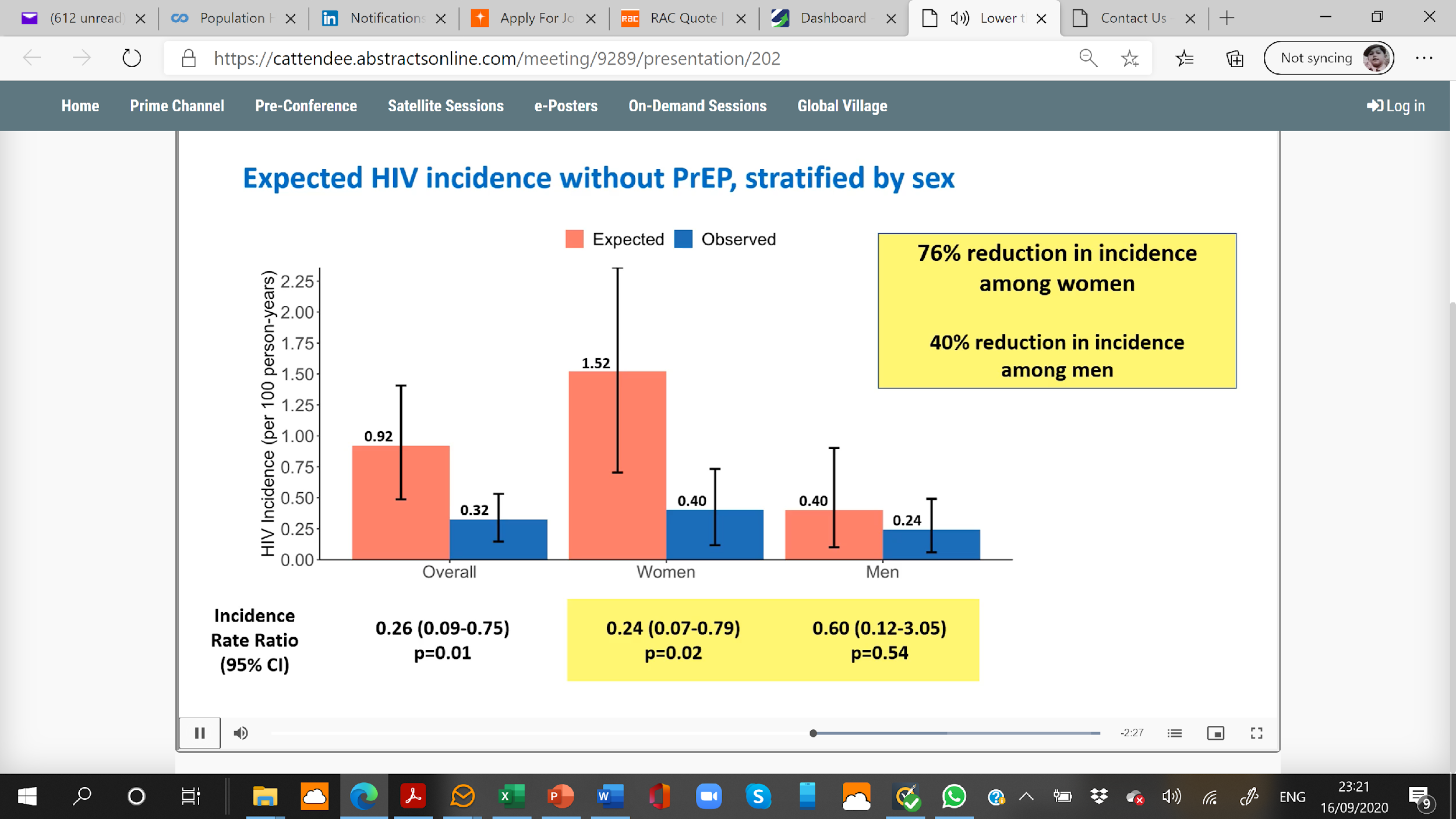 كاثرين كوس، OAC0805
انخفض معدل الإصابة بفيروس نقص المناعة البشرية بنسبة 50% تقريبًا بعد تطبيق إمكانية الوصول إلى العلاج الوقائي قبل التعرض في الموقع (تجربة ECHO).
ديبورا دونيل، OAC0105
[Speaker Notes: معدل الإصابة بفيروس نقص المناعة البشرية أقل من المتوقع بين الرجال والنساء المعرضين لخطر الإصابة بفيروس نقص المناعة البشرية في دراسة سكانية للعلاج الوقائي قبل التعرض في المناطق الريفية في كينيا وأوغندا: النتائج المؤقتة لدراسة SEARCH
كاثرين كوس

البيانات محدودة عن معدل الإصابة بفيروس نقص المناعية البشرية بين مستخدمي العلاج الوقائي قبل التعرض في المناطق التي ينتشر فيها الوباء، لا سيما خارج مجموعات الخطر المعروفة (على سبيل المثال، الأزواج المتباينين مصليًا والشابات).
أهداف الدراسة: تقييم
(1) معدل الإصابة بفيروس نقص المناعة البشرية
(2) النتائج السريرية والفيروسية لدى قالبي تفاعلات المصل
في دراسة سكانية للعلاج الوقائي قبل التعرض في المناطق الريفية في كينيا وأوغندا.

ارتبط عرض العلاج الوقائي قبل التعرض على مستوى السكان (2016-2019) في 16 مجتمعًا في المناطق الريفية في أوغندا وكينيا بانخفاض معدل الإصابة بفيروس نقص المناعة البشرية بنسبة 79% بين المبادرين بالعلاج الوقائي قبل التعرض مع متابعة اختبار فيروس نقص المناعة البشرية مقارنةً بالضوابط المطابقة مؤخرًا (2015-2017) في غياب العلاج الوقائي قبل التعرض.

يرتبط دمج العلاج الوقائي قبل التعرض في معيار الوقاية في تجربة سريرية بانخفاض معدل الإصابة بفيروس نقص المناعة البشرية: الأدلة من تجربة ECHO
ديبورا دونيل

تجربة ECHO (من ديسمبر 2015 إلى أكتوبر 2018): تقييم تأثير إمكانية الوصول إلى العلاج الوقائي قبل التعرض في معدل الإصابة بفيروس نقص المناعة البشرية – في المجموعة بأكملها بعد عرض العلاج الوقائي قبل التعرض في الموقع، وليس فقط أولئك الذين بادروا

كانت دراسة ECHO عبارة عن تجربة سريرية عشوائية معلومة للطرفين ومتعددة المراكز، تقارن معدل الإصابة بفيروس نقص المناعة البشرية لدى النساء اللاتي تم اختيارهن عشوائيًا بواحدة من ثلاث طرق شديدة الفعالية والمرخصة لمنع الحمل:
أسيتات ميدروكسي بروجستيرون (DMPA)  
اللولب الرحمي النحاسي
غرسة الليفونورجيستريل.
7829 امرأة تم اختيارها عشوائيًا

الوقاية من فيروس نقص المناعة البشرية 
في كل زيارة كل 3 أشهر، تلقى المشاركون مجموعة شاملة للوقاية من فيروس نقص المناعة البشرية، تتضمن اختبار فيروس نقص المناعة البشرية واستشارة الحد من المخاطر والواقيات الذكرية واختبار الأمراض المنقولة بالاتصال الجنسي إلى الشريك والمشارك ومعالجتها والإحالات إلى العلاج الوقائي قبل التعرض حيث أصبح جزءًا من الوقاية القياسية الوطنية.
في أثناء التجربة، كان تناول العلاج الوقائي قبل التعرض يتزايد عالميًا حيث كان من المعروف أن العلاج الوقائي قبل التعرض فعّال عند تناوله باستمرار.
تم إصدار توصية بإتاحة العلاج الوقائي قبل التعرض للمشاركين في التجارب السريرية بعد استشارة الأطراف المعنية في كيب تاون في نوفمبر 2017. سعى فريق دراسة ECHO إلى إتاحة العلاج الوقائي قبل التعرض في كل مواقع التجربة.
نفذت جميع مواقع توفير العلاج الوقائي قبل التعرض في الموقع في جنوب إفريقيا من مارس إلى يونيو 2018 (العام الأخير من الدراسة).

اقتصرت التجربة على مواقع جنوب إفريقيا، حيث أصبحت إمكانية الوصول إلى العلاج الوقائي قبل التعرض في الموقع عامة لكل النساء في تواريخ محددة بالموقع من مارس إلى يونيو 2018: سجلت 5670 امرأة في جنوب إفريقيا (75% من المشاركين في دراسة ECHO) وبلغ معدل الإصابة بفيروس نقص المناعة البشرية 4.51%.
ذهبت 2043 امرأة إلى موعد المتابعة بعد بدء إمكانية الوصول إلى العلاج الوقائي قبل التعرض: بدأت 543 امرأة العلاج الوقائي قبل التعرض وكانت لدى النساء اللائي بدأن العلاج الوقائي قبل التعرض خصائص توحي بارتفاع خطر الإصابة بفيروس نقص المناعة البشرية.
تم تحديد إمكانية الوصول إلى العلاج الوقائي قبل التعرض: أول زيارة مقررة لأغراض دراسة بعد بدء إمكانية الوصول إلى العلاج الوقائي قبل التعرض في الموقع.
توجد طريقتان للحد من الخلط بين إمكانية الوصول إلى العلاج الوقائي قبل التعرض وتاريخ التقويم: 1) طرق الزيارات لأغراض الدراسة: لا تقم بتضمين الزيارات لأغراض الدراسة إلا مع وصول العلاج الوقائي قبل التعرض في الموقع (يتم تضمين الفترات التي تشمل إمكانية الوصول إلى العلاج الوقائي قبل التعرض)؛ و2) طريقة تاريخ التقويم (تتضمن فقط موعد المتابعة في غضون 6 أشهر من إمكانية الوصول إلى الموقع؛ يتم استبعاد الفترات التي تشمل تواريخ إمكانية الوصول إلى العلاج الوقائي قبل التعرض).]
الوقايةغير قابل للاكتشاف = غير قابل للانتقال، التواصل من أجل الوقاية
استقصاء على شبكة الإنترنت من خلال الإعلانات على شبكة جغرافية اجتماعية في البرازيل:
إدراك أن غير القابل للاكتشاف = غير قابل للانتقال (U=U) لدى:
المثليين ومزدوجي الميول الجنسية وغيرهم من الرجال الذين يمارسون الجنس مع الرجال (GBM): متوسط؛ عامة السكان: فقراء جدًا.

يلزم الإدراك الصحيح لمفهوم أن غير القابل للاكتشاف = غير قابل للانتقال لأنه يمكّن الأشخاص المتعايشين مع فيروس نقص المناعة البشرية ويزيد الالتزام ويقلل من وصمة الذات.
تياغو إس توريس، PDD0507
بالنسبة إلى النساء العابرات جندريا: 
- تدعم قوة الشبكات الموجودة تطوير إستراتيجيات التدخل للوقاية من فيروس نقص المناعة البشرية المدفوعة بإنشاء الشبكات.
- تُعد التقنية موردًا بالغ الأهمية لتنظيم الموارد بشكل جماعي وإقامة العلاقات.
إيان دبليو هولواي، PDD0302
[Speaker Notes: دعوة إلى تحسين فهم الشعار أن غير القابل للاكتشاف يعني أنه غير القابل للانتقال (U=U) في البرازيل
تياغو إس توريس

خلصت دراسة باستخدام تطبيق المواعدة عبر الشبكة الجغرافية الاجتماعية (Grindr) ومجموعات Facebook وWhatsApp في البرازيل إلى أنه:
في محاولة لتقليل الوصمة ضد الأشخاص المتعايشين مع فيروس نقص المناعة البشرية، تجب زيادة تعزيز الفهم الصحيح لمفهوم أن غير القابل للاكتشاف = غير قابل للانتقال في:
الفئات الهشة من السكان، مثل الأشخاص المتعايشين مع فيروس نقص المناعة البشرية من العرق الأسود والمثليين ومزدوجي الميول الجنسية وغيرهم من الرجال الذين يمارسون الجنس مع الرجال ذوي الدخل المنخفض
كبار السن 
عامة السكان
يوجد فرق كبير في معرفة مفهوم أن غير القابل للاكتشاف = غير قابل للانتقال عبر فئات السكان، بالفهم المتوسط والضعيف للغاية بين المثليين ومزدوجي الميول الجنسية وغيرهم من الرجال الذين يمارسون الجنس مع الرجال وعامة السكان.


الاستفادة من الشبكات الاجتماعية والتقنية للوقاية من فيروس نقص المناعة البشرية وعلاج النساء العابرات جندريا
إيان دبليو هولواي

الخلفية
تتأثر النساء العابرات جندريا بدرجة غير متناسبة بفيروس نقص المناعة البشرية. لكن يوجد القليل من التدخلات المصممة للنساء العابرات جندريا. كان هناك اهتمام متزايد بالكيفية التي يمكن أن تؤثر بها الشبكات الاجتماعية في السلوكيات الصحية. استخدمت هذه الدراسة طرقًا نوعية لتحسين فهم الكيفية التي يمكن الاستفادة بها من الشبكات الاجتماعية ومنصات الشبكات التقنية للنساء العابرات جندريا في تطوير إستراتيجيات تعزيز الصحة لهذه الفئة السكانية ذات الأولوية الكبرى.
الطرق
تم إجراء تسجيلات صوتية مع خمس مجموعات بؤرية مدتها 60 دقيقة مع 39 امرأة مغايرة الهوية الجنسية. كانت المشاركات مؤهلات في حال: تبين أنهن نساء العابرات جندريا؛ وكانوا ذكورًا عند الولادة؛ وكن بعمر 18 عامًا على الأقل؛ وتناولن الكحول أو تعاطين المواد غير المشروعة أو مارسن الجنس الشرجي من دون واقٍ ذكري خلال الاثني عشر شهرًا الماضية. تألفت أربع من مجموعات بؤرية من أعضاء المجتمع ومستهلكي الخدمات الاجتماعية (العدد=31) وتألفت مجموعة واحدة من المجموعات البؤرية من مقدمي الخدمات من النساء متغايرات الهوية الجنسية (العدد=8). خلال اجتماعات المجموعات البؤرية، ركزت الأسئلة المفتوحة على تكوين شبكة اجتماعية واستخدام التقنية للتنشئة الاجتماعية والبحث عن الشركاء والمعلومات الصحية. تم نسخ التسجيلات الصوتية وترميزها باستخدام عملية تكرارية مفتوحة الترميز وتحليلها.
النتائج
كانت المشاركات متنوعات عرقيًا وإثنيًا، مع تحديد الأغلبية (74.4%) على أنهن أمريكيات سوداوات/منحدرات من أصل إفريقي ولاتيني، تتراوح أعمارهن بين 20 و72 عامًا، بعمر متوسط 37 (انحرافات معيارية=11.90) [CJR1]. كانت معظم المشاركات مرتبطات بنساء أخريات عابرات جندريا عبر الإنترنت حيث تبادلن المعلومات الصحية. تدعم البيانات النوعية دورًا بالغ الأهمية لهذه الشبكات الاجتماعية للدعم الاجتماعي والمعلومات الصحية. استخدم المشاركات التقنية لكسر العزلة وتبادل المعلومات والنصائح المتعلقة بالصحة. وصف المشاركات شبكاتهن الاجتماعية بأنها مرتبة عبر الاختلافات الطبقية والعرقية والفوارق بين الأجيال.
الاستنتاجات:
عملت التقنية كمورد بالغ الأهمية لتنظيم الموارد بشكل جماعي وإقامة علاقات مع النساء الأخريات عابرات جندريا. فتدعم قوة الشبكات الموجودة تطوير إستراتيجيات التدخل للوقاية من فيروس نقص المناعة البشرية المدفوعة بإنشاء الشبكات للنساء العابرات جندريا. ينبغي لواضعي السياسات والممارسين الاستثمار في معرفة النساء العابرات جندريا وخبرتهن في استخدام التقنية لتنظيم الموارد الصحية في تطوير التدخلات التقنية للوقاية من فيروس نقص المناعة البشرية والرعاية.]
الوقايةدمج العلاج الوقائي قبل التعرض وإدارته للوقاية من فيروس نقص المناعة البشرية
- العلاج الوقائي قبل التعرض في أستراليا: سريع ومستمر
- ارتفاع معدلات الاستهلاك المنخفض ووقف العلاج: 
الآثار السلبية للمحدِّدات الاجتماعية للصحة
بالنسبة إلى النساء، قد يعكس المبادئ التوجيهية للاستخدام الملائم أو الفشل في تحديد دور العلاج الوقائي قبل التعرض لدى النساء

معدل الإصابة بفيروس نقص المناعة البشرية: توقع معدل إصابة أعلى عند أولئك الذين يوقفونه.
يُعد فهم الرعاية المستمرة للعلاج الوقائي قبل التعرض أمرًا بالغ الأهمية لتحسين تنفيذ البرامج.
- في حال وقف العلاج، يجب على العميل أن يعود مرة أخرى إلى تناول العلاج الوقائي قبل التعرض
- لم تُشخص أي إصابات جديدة بفيروس نقص المناعة البشرية بين كل المشاركين في الدراسة (12810) الملتزمين بالعلاج الوقائي قبل التعرض
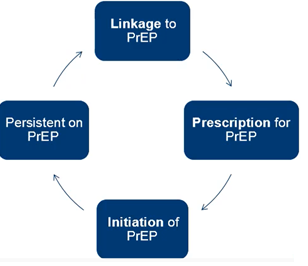 جوناثان فولك، OAC0807
نيكولاس إيه ميدلاند، OAC0802
[Speaker Notes: الرعاية المستمرة للعلاج الوقائي قبل التعرض والإصابات الجديدة بفيروس نقص المناعة البشرية: المتابعة طويلة الأجل في مجموعة سريرية كبيرة
جوناثان فولك

في حال وقف العلاج، يجب على الشخص المصاب بفيروس نقص المناعة البشرية أن يعود مرة أخرى إلى تناول العلاج الوقائي قبل التعرض

النتائج - ما يقرب من 13000 شخص مرتبط بالعلاج الوقائي قبل التعرض: 
	- كانت نسبة 95% من الذكور، و50% من البيض، و21% من اللاتينيين، 15% من الآسيويين، و7% من الأمريكيين من أصل إفريقي
	- كان الأمريكيون من أصل إفريقي أقل احتمالاً: لتلقي الوصفات الطبية والمبادرة وأكثر عرضة لوقف العلاج.

لوحظت التفاوتات العرقية/الإثنية في خطوات متعددة من الاستمرارية
ارتفاع مستويات استمرارية العلاج الوقائي قبل التعرض بمرور الوقت:
    - كان معظم الانخفاض في السنة الأولى.
كانت العديد من الإصابات الجديدة بين الأشخاص المتعايشين مع فيروس نقص المناعة البشرية الذين كانوا مرتبطين بالرعاية ولكنهم لم يتلقوا أبدًا وصفة طبية للعلاج الوقائي قبل التعرض (1.4%) وبين أولئك الذين أوقفوا العلاج الوقائي قبل التعرض (1.5%).
فرص التدخلات المستهدفة
لم تُشخص أي إصابات جديدة بفيروس نقص المناعة البشرية بين كل المشاركين في الدراسة (12810) الملتزمين بالعلاج الوقائي قبل التعرض.


توسيع نطاق العلاج الوقائي قبل التعرض الوطني الناجح في أستراليا: تقييم الإقبال والالتزام ووقف العلاج وانقلاب تفاعلية مصل فيروس نقص المناعة البشرية من إبريل 2018 إلى سبتمبر 2019 باستخدام بيانات صرف الأدوية الوطنية
نيكولاس أيه ميدلاند

تنبؤات انخفاض الاستهلاك ووقف العلاج: الإناث، انخفاض حجم الحالات التي يعالجها الطبيب بالعلاج الوقائي قبل التعرض، الفئة العمرية الصغيرة، طبيب خارج المدينة، متلقي الإعانة الحكومية (التوقف فقط)

الدراسات التنفيذية (2016-2018): 
18112 مشاركًا – الأشخاص الذين يتناولون العلاج الوقائي قبل التعرض
انخفاض في الإصابات الجديدة
أكثر وضوحًا في العدوى الحادة لدى الرجال المثليين المولودين في أستراليا في المناطق الفقيرة في المدن
دعمت الحكومة الأسترالية العلاج الوقائي قبل التعرض منذ إبريل 2018 وتروج له المنظمات المجتمعية والمهنية للرجال المثليين ومزدوجي الميول الجنسية وأطبائهم بنشاط كبير.
كان الهدف من الدراسة هو تقييم استخدام العلاج الوقائي قبل التعرض باستخدام البيانات الإدارية الوطنية لكل الوصفات الطبية المدعومة والمصروفة للعلاج الوقائي قبل التعرض ومضادات الفيروسات الارتجاعية وفيروس التهاب الكبد B وفيروس التهاب الكبد C المقدمة من الحكومة الأسترالية لأغراض إعداد التقرير.

الطرق
طريقة خزانة الأدوية – من التاريخ والكمية التي تم صرفها، احسب المدة التي سيستغرقها المخزون، بافتراض الجرعة اليومية وأي فجوة محتملة قبل إعادة الصرف التالي والأيام المشمولة
الاستخدام مؤخرًا: نسبة الأيام المشمولة من 90 يومًا
أعلى استهلاك >80%
استهلاك منخفض <60%
وقف العلاج >120 يومًا بعد نفاده
معدلات وقف العلاج ومؤشراته ونسبة الأيام المشمولة من 90 يومًا <60%
انقلاب تفاعلية المصل: بدء المعالجة مضادات فيروسات النسخ العكسي بعد أكثر من 60 يومًا من بدء العلاج الوقائي قبل التعرض
من بين ما يقرب من 36000 شخص مصاب بفيروس نقص المناعة البشرية في أستراليا يتناول العلاج الوقائي قبل التعرض، كانت نسبة أكثر من 98% منهم من الذكور، ونصفهم تقريبًا في المناطق الحضرية.
تم صرف أكثر من 10 ملايين جرعة.
بشكل إجمالي، لم تستمر نسبة كبيرة من الأشخاص المتعايشين مع فيروس نقص المناعة البشرية في تناول العلاج الوقائي قبل التعرض.

الملخص
كان تحديث العلاج الوقائي قبل التعرض في أستراليا سريعًا ومستمرًا.
يرجع ارتفاع معدلات الاستهلاك المنخفض ووقف العلاج بدرجة كبيرة إلى الآثار السلبية للمحدِّدات الاجتماعية للصحة.
قد يعكس ضعف الإقبال والاستهلاك المنخفض وارتفاع معدل وقف العلاج لدى النساء المبادئ التوجيهية للاستخدام الملائم أو الفشل في تحديد دور العلاج الوقائي قبل التعرض لدى النساء.
معدل الإصابة بفيروس نقص المناعة البشرية: العلاج الوقائي قبل التعرض ناجح، لذا تم توقع معدل إصابة أعلى عند أولئك الذين يوقفونه.

حددت هذه الدراسة خصائص الأشخاص المتعايشين مع فيروس نقص المناعة البشرية والأطباء الذين يتعين استهدافهم لتحسين الاحتفاظ/الالتزام و/أو أشكال إضافية للوقاية من فيروس نقص المناعة البشرية.]
الوقايةالعلاج الوقائي العرضي قبل التعرض؛ وإدراك المخاطر
مؤشرات لقياس أنماط العلاج الوقائي قبل التعرض اللازمة لتحسين فهم فعالية استخدام العلاج الوقائي العرضي قبل التعرض.
جين موتيجي، OAE0704
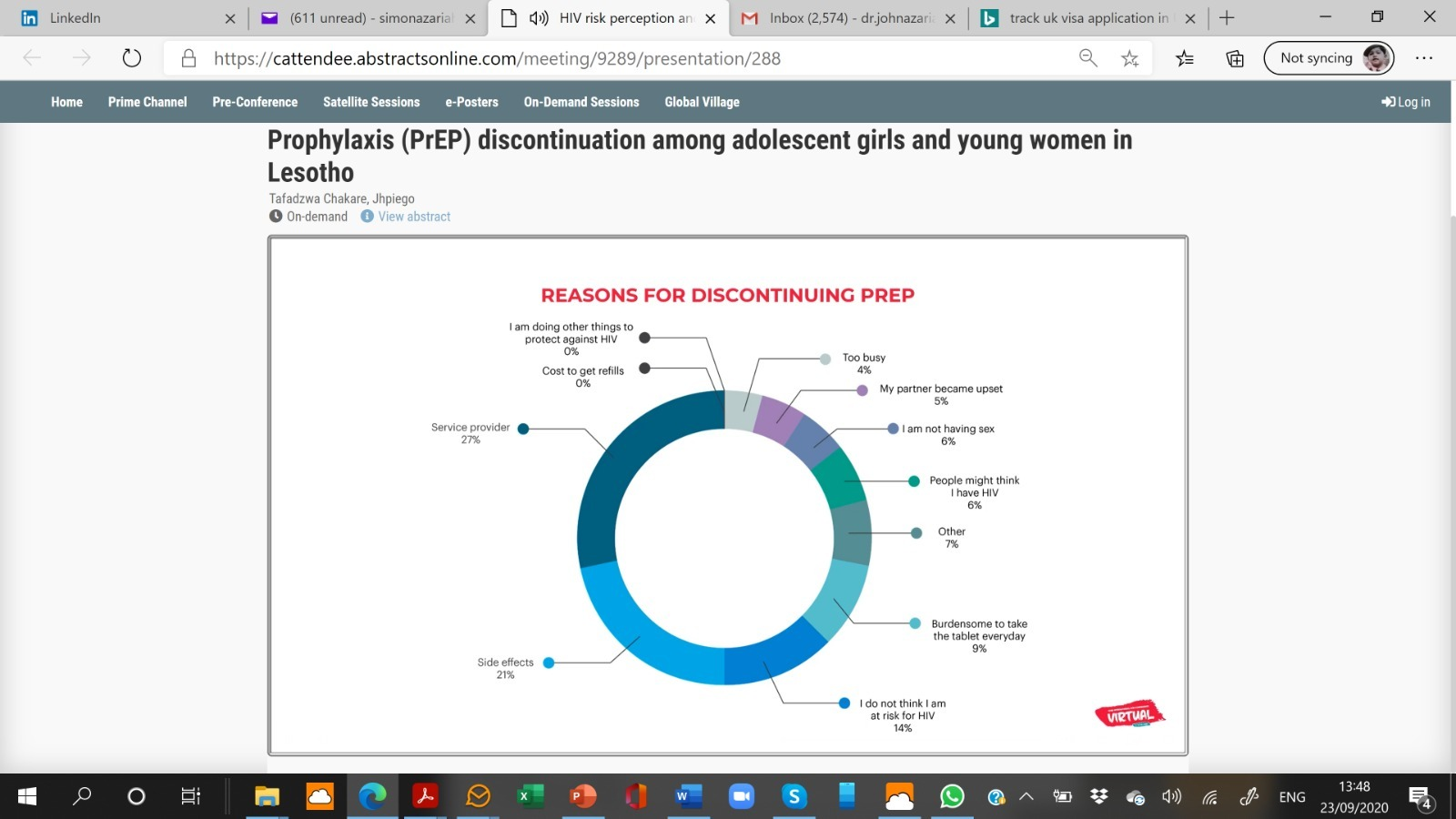 إدراك مخاطر فيروس نقص المناعة البشرية وظهورها مرتبطان بشكل متناقض وبشكل واضح مع وقف المراهقات والشابات العلاج الوقائي قبل التعرض في ليسوتو.
تفادزوا شكاري، OAD0604
[Speaker Notes: مراقبة خصائص استخدام العلاج الوقائي العرضي قبل التعرض لفيروس نقص المناعة البشرية (PrEP) بين أكثر من 40000 عميل في بلدان إفريقيا جنوب الصحراء الكبرى وصفت العلاج الوقائي اليومي قبل التعرض عن طريق الفم: استخدام غير محدد ومستمر لا يعكس الواقع ولا الهدف
جين موتيجي

الخلفية
أعدت العديد من البرامج تقارير عن معدلات الانخفاض الكبير في استخدام العلاج الوقائي قبل التعرض (PrEP) عن طريق الفم خلال السنة الأولى، التي قد يساء تفسيرها على أنها فشل البرنامج. ومع ذلك، قد يكون استخدام العلاج الوقائي قبل التعرض متقطعًا لكنه لا يزال فعالاً، نظرًا إلى تفاوت مخاطر الإصابة بفيروس نقص المناعة البشرية. لم توصف ظواهر استخدام العلاج الوقائي قبل التعرض في العالم الحقيقي، مثل الاستئناف والاستخدام الدوري، والخصائص الزمنية لأنماط الاستخدام هذه بشكل جيد.
الطرق
قمنا بتحليل البيانات الديموغرافية والسريرية التي جُمعت بشكل روتيني خلال زيارات العملاء. تم تحديد التأخير لمدة أكثر من 14 يومًا للعودة لإعادة الصرف على أنه وقف العلاج الوقائي قبل التعرض. عُدَّ العملاء الذين يستأنفون العلاج الوقائي قبل التعرض بعد التوقف مستأنفين. حددت البداية الأولية والاستئناف اللاحق للعلاج الوقائي قبل التعرض بداية دورة (دورات) الاستخدام المستقل، مع استمرار كل منها طالما تم الحصول على العبوات من دون تأخير. وباستخدام الوصفات الطبية كبديل للاستخدام الفعلي، قمنا بتمييز مدة الاستمرار/إيقاف العلاج الوقائي قبل التعرض، وقمنا بنمذجة احتمال قضاء الوقت (بالأشهر) من دون العلاج الوقائي قبل التعرض باستخدام الانحدار الترتيبي.
النتائج
خلال مايو 2019، بدأت برامج العلاج الوقائي قبل التعرض المدعومة من منظمة Jhpiego في كينيا وليسوتو وتنزانيا خطة العلاج الوقائي قبل التعرض (في غير مناسبات معينة) مع 41459 عميلاً بجرعات يومية. من بين هؤلاء، أوقف 10809 (26.1%) العلاج الوقائي قبل التعرض ثم استأنفوه لاحقًا مرة واحدة على الأقل، وظلت نسبة 20.7% و27.5% و51.8% متوقفة عن العلاج الوقائي قبل التعرض لمدة أقل من 30 يومًا، ومن 30 إلى 60 يومًا، وأكثر من61 يومًا، على التوالي. كان متوسط أيام مدة الاستخدام لدورة (دورات) الاستخدام الأولى مقابل دورة (دورات) الاستخدام اللاحقة 222 يومًا. مع كل زيادة في رقم الدورة، كانت نسبة العملاء 12.5% (11.1-14.8) و45.8% (26.4-60.1) و24.1% (7.6-37.6) الأقل احتمالاً للبقاء متوقفين عن العلاج الوقائي قبل التعرض لشهر إضافي، في برامج كينيا وتنزانيا وليسوتو، على التوالي. كانت النساء اللواتي تتراوح أعمارهن بين 15 و24 عامًا أقل احتمالية بنسبة 40.1% و57.2% للبقاء متوقفين عن العلاج الوقائي قبل التعرض لمدة شهر إضافي مقارنةً بعامة السكان في كينيا وليسوتو، على التوالي.
الاستنتاجات:
يقوم مستخدمو العلاج الوقائي قبل التعرض بالاستمرار وإيقاف العلاج الوقائي قبل التعرض بشكل متكرر، ما قد يحميهم بفعالية من خطر الإصابة الدوري بفيروس نقص المناعة البشرية. على الرغم من أن مدة الاستخدام لم تزد مع رقم الدورة، فإن المدة التي استمرت من دون العلاج الوقائي قبل التعرض انخفضت في كل البلدان التي بها دورات استخدام لاحقة، ما يشير إلى عودة الاستخدام مع الخبرة، وخاصة بالنسبة إلى الشابات. مع اقتراب الاستخدام المحتمل للعلاج الوقائي قبل التعرض في المناسبات المعينة في الأفق، يلزم وجود تدابير أكثر دقة للاستخدام إذا كان الاستخدام الناجح للعلاج الوقائي قبل التعرض يمكن تمييزه بفعالية عن علاج فيروس نقص المناعة البشرية.

..
إدراك مخاطر فيروس نقص المناعة البشرية وظهورها مرتبطان بشكل متناقض مع وقف العلاج الوقائي قبل التعرض (PrEP) بين المراهقات والشابات في ليسوتو.
تفادزوا شكاري

الخلفية
تُصاب المراهقات والشابات بدرجة غير متناسبة بفيروس نقص المناعة البشرية في ليسوتو، بمعدل إصابة سنوي يبلغ 1.5% مقارنة بنسبة 0.13% لنظرائهن من الذكور. على الرغم من الحماية الممتازة التي يوفرها العلاج الوقائي قبل التعرض (PrEP) عن طريق الفم، فإن نسبة 78% من المراهقات والشابات اللاتي يستخدمن العلاج الوقائي قبل التعرض في ليسوتو توقفن عن العلاج الوقائي قبل التعرض في الشهر الأول من الاستخدام.
الطرق
لقد أجرينا استقصاءً شاملاً للقطاعات لعملاء العلاج الوقائي قبل التعرض الحاليين والمتوقفين مؤخرًا في ثلاث مقاطعات في ليسوتو (ماسيرو، بيريا، ليريبي). قام استبيان أجري عبر مقابلة بتقييم التركيبة السكانية والسلوك الجنسي وتجارب العلاج الوقائي قبل التعرض وأعراض الاكتئاب باستخدام استبيان صحة المريض 9 وخيارات نمط الحياة والقياس المركب لظهور مخاطر فيروس نقص المناعة البشرية وتصوراته. باستخدام الانحدار اللوجستي أحادي المتغيرات، حددنا العوامل المرتبطة باستمرار استخدام العلاج الوقائي قبل التعرض وقمنا بتعديل الارتباطات المهمة إحصائيًا حسب العمر (18-21 أو 22-24)، التي تم تحديدها سلفًا على أنها أكثر العوامل الخارجية تأثيرًا.
النتائج
إجمالاً، شاركت 193 مراهقة وشابة، منهن 40 عميلة جديدة للعلاج الوقائي قبل التعرض، و65 كن مستمرات في الاستخدام من دون انقطاع، و72 أوقفن العلاج الوقائي قبل التعرض ولم يستأنفنه، بينما استأنفه 16. من بين اللائي أوقفن العلاج، شعر 12.5% فقط أنهن لم يعدن معرضات لخطر الإصابة بفيروس نقص المناعة البشرية، لكن لم "تقم أي منهن بأشياء أخرى لمنع الإصابة بفيروس نقص المناعة البشرية" من بين 72 اللائي أوقفن العلاج، تباينت أسباب التوقف التي ذكرنها: تجربة سلبية مع مقدم الخدمة (30.6%)؛ والآثار الجانبية (19.4%)؛ ورفض الشريك (5.6%)؛ والقلق بشأن اعتبارهن خطأً مصابات بفيروس نقص المناعة البشرية (5.5%). أظهر المتوقفات عن تناول العلاج نسبة انتشار أعلى لأعراض الاكتئاب (37.5% مقابل 30.8، القيمة الاحتمالية = 0.4) وتناول العقاقير الترفيهية (5.6% مقابل 1.5%، القيمة الاحتمالية = 0.2) مقارنةً بالمستمرات في العلاج، على الرغم من أنها ليست ذات دلالة إحصائية. ارتبط وجود إدراك أعلى لفيروس نقص المناعة البشرية ودرجة ظهوره باحتمالية أكبر لتوقف الشخص عن العلاج (الوسيط 9 مقابل 7، القيمة الاحتمالية = 0.02) وظل ذا أهمية بعد التعديل وفقًا للعمر (القيمة الاحتمالية = 0.04).
الاستنتاجات:
أوقفت غالبية المراهقات والشابات (88%) العلاج الوقائي قبل التعرض على الرغم من شعورهن أنهن ما زلن معرضات لخطر الإصابة بسبب مجموعة من العوامل على مستوى الخدمة والمنتج والمجتمع. كان إدراك مخاطر فيروس نقص المناعة البشرية وظهورها أعلى بشكل ملحوظ بين المتوقفات عن العلاج مقارنةً بالمستخدمات الحاليات، ما يشير إلى وجود حاجة غير مستوفاة بين المجموعة الأولى. لذا يجب تحديد المحفزات إلى جانب المخاطر لإلزام الفتيات المراهقات والشابات بمواصلة تناول العلاج الوقائي قبل التعرض، خصوصًا أولئك اللائي يدركن المخاطر ويولونها أهمية.]
الوقايةتناول العلاج الوقائي قبل التعرض من قِبل الرجال الذين يمارسون الجنس مع الرجال (MSM) والمراهقات والشابات (AGYW)
أدى توفير المعلومات عن الجرعات 2-1-1 إلى زيادة تناول العلاج الوقائي قبل التعرض وأصبح خيارًا شائعًا وقلل من استخدام الأدوية (بين الرجال الذين يمارسون الجنس مع الرجال) بثلاثة أضعاف وحافظ على معدلات عالية من الاستخدام الفعّال.
عُولجت العوائق التي تحول دون استخدام العلاج الوقائي قبل التعرض من خلال جهود التوعية.

كانت نسبة الإناث اللواتي تتراوح أعمارهن بين 20 و24 عامًا المبادرات بالعلاج الوقائي قبل التعرض أعلى بشكل ملحوظ مقارنةً بالمراهقات (15-19 عامًا).

زاد استخدام العلاج الوقائي قبل التعرض 2.5 ضعف بين المراهقات والشابات من عام 2018 إلى 2019.

ما زال الالتزام وضعف إدراك المخاطر يمثلان تحديًا. 

تلزم الأدوات ذات الصلة لتحسين استخدام المراهقات والشابات العلاج الوقائي قبل التعرض.
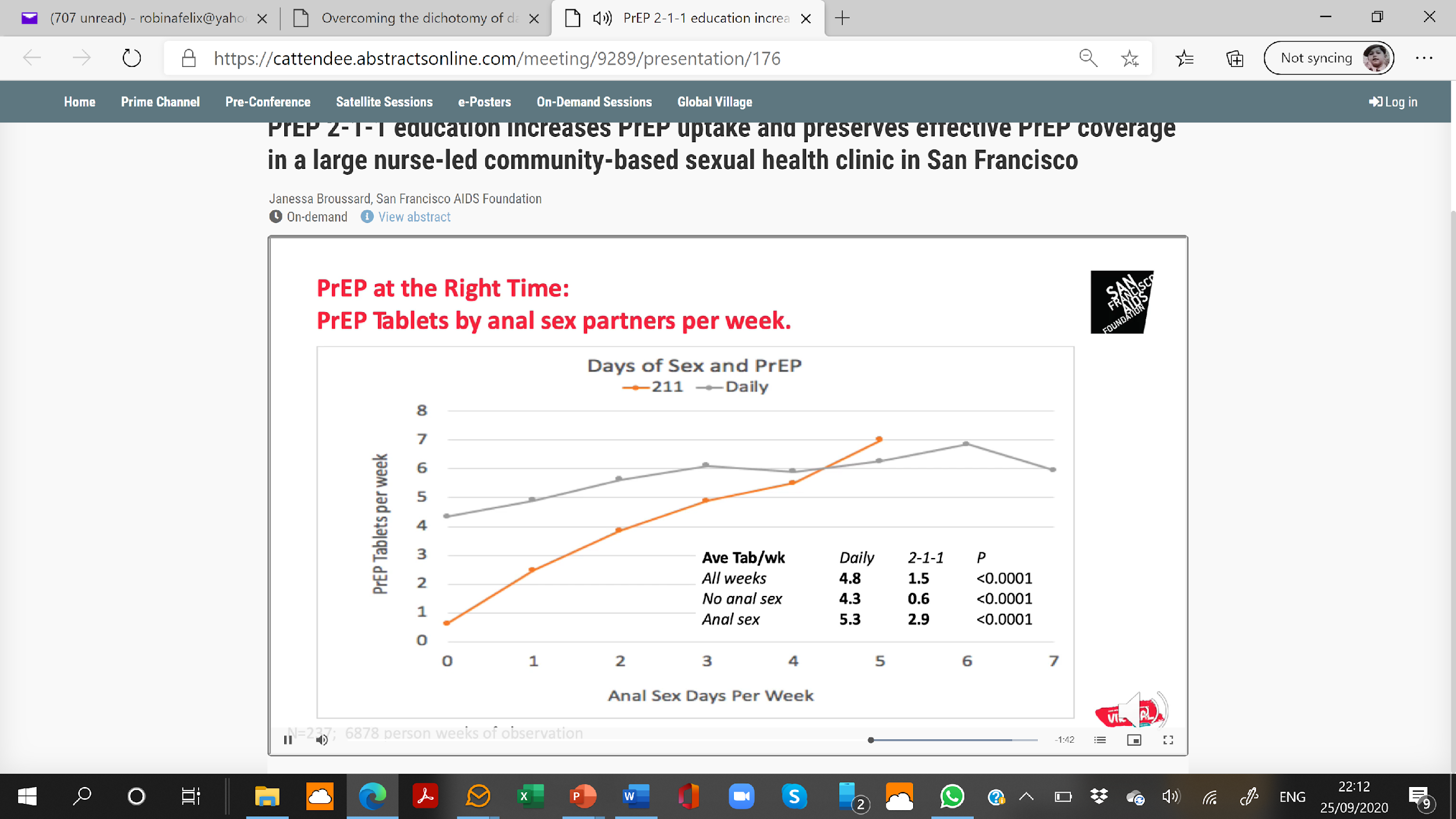 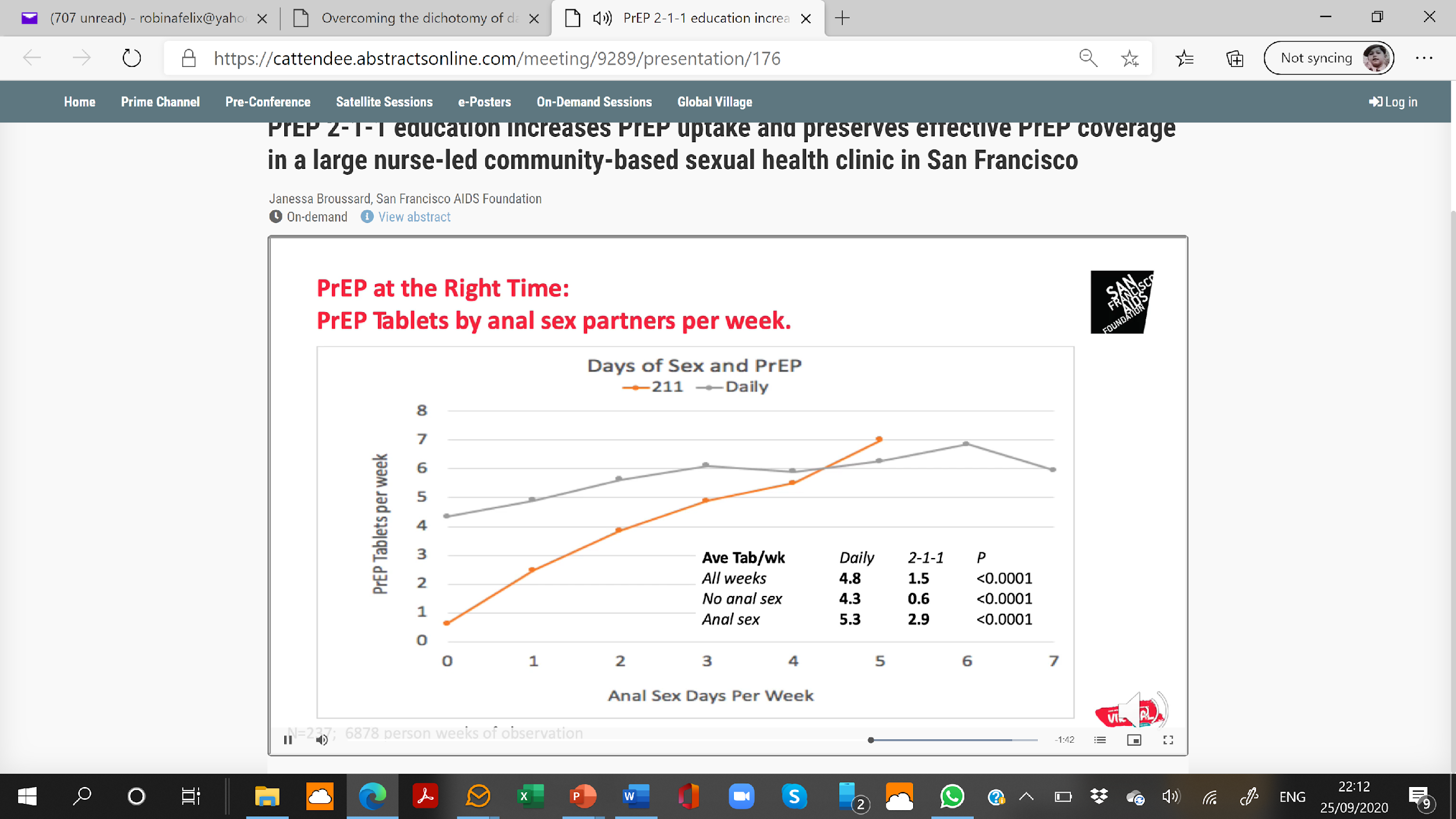 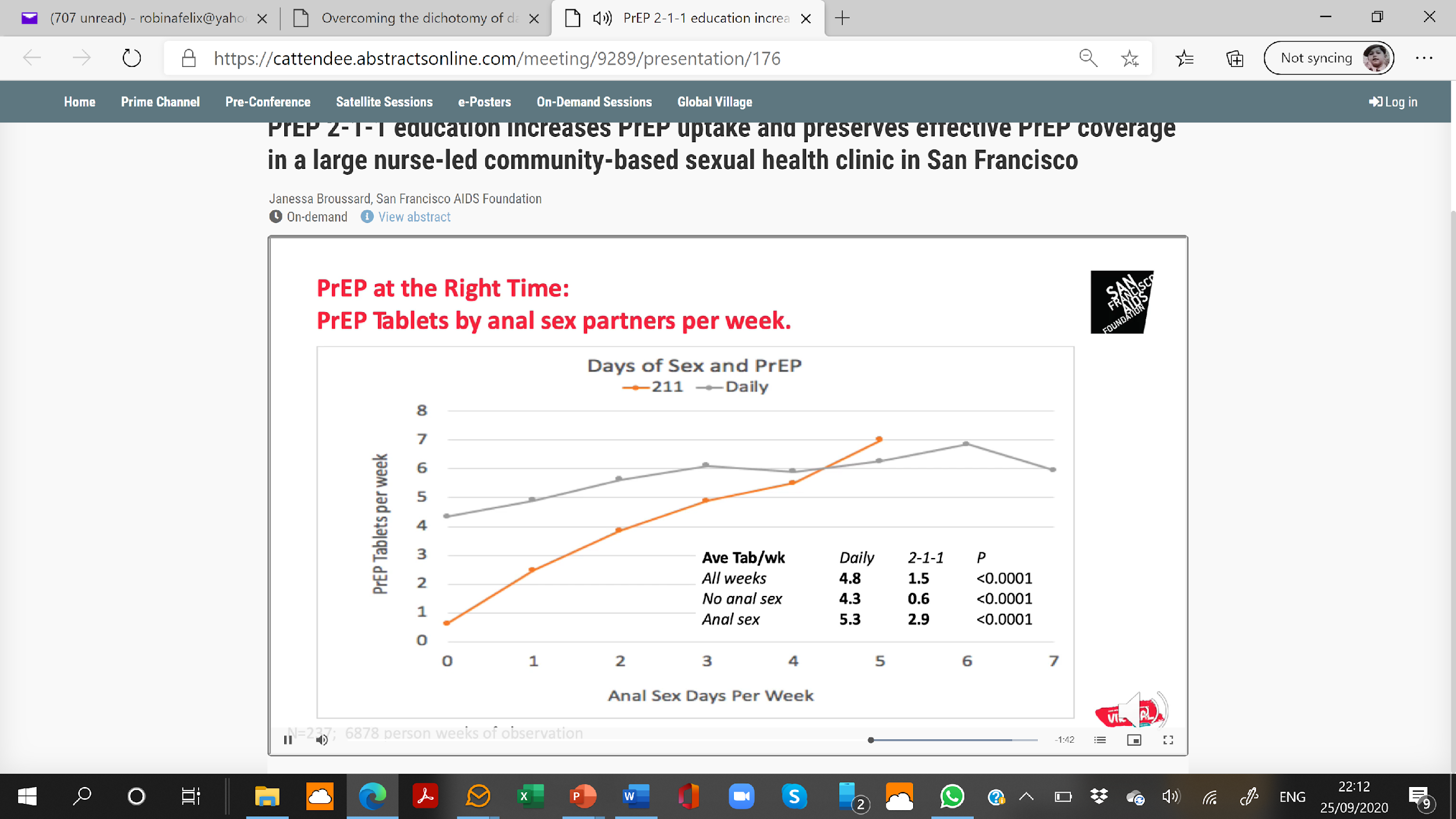 براجنا باتيل، OAC0803
جانيسا بروسارد، OAC0503
[Speaker Notes: تزيد التوعية بجرعة العلاج الوقائي قبل التعرض 2-1-1 من تناول العلاج الوقائي قبل التعرض وتحافظ على التغطية الفعالة للعلاج الوقائي قبل التعرض في عيادة الصحة الجنسية المجتمعية الكبيرة التي يديرها ممرض في سان فرانسيسكو
جانيسا بروسارد

المقدمة
لم تعتمد مراكز مكافحة الأمراض والوقاية منها (CDC) جرعات العلاج الوقائي قبل التعرض 2-1-1 (أي الجرعات "حسب الطلب") بتينوفوفير ديسوبروكسيل فيومارات/إمتريسيتابين للجنس الشرجي ولها استخدام محدود في الولايات المتحدة، على الرغم من الأبحاث والخبرة التي تُظهر فعاليتها وجاذبيتها بين الأشخاص الذين قد لا يتناولون العلاج الوقائي قبل التعرض. 

لزيادة المعرفة واستخدام جرعات العلاج الوقائي قبل التعرض 2-1-1، نفذت عيادة الصحة الجنسية، Magnet في منظمةSan Francisco AIDS Foundation، برنامج جرعات العلاج الوقائي قبل التعرض 2-1-1.
الطرق
تم تسجيل عملاء العلاج الوقائي قبل التعرض الحاليين والمحتملين في دراسة أترابية استباقية، وتلقوا تدخلاً بشأن الجرعات اليومية وجرعات العلاج الوقائي قبل التعرض 2-1-1 مع نشرة تعليمية ودليل على أن إستراتيجيتي الجرعات آمنة وفعالة للرجال الذين يمارسون الجنس مع الرجال، على الرغم من أن جرعات 2-1-1 لم تراجعها إدارة الغذاء والدواء. 

اختار المشاركون جرعاتهم وتلقوا مستوى الرعاية واستشارات الالتزام وأجروا اختبار فيروس نقص المناعة البشرية/الأمراض المنقولة بالاتصال الجنسي/الكرياتينين. وتم توفير العلاج الوقائي قبل التعرض في غضون 72 ساعة في حال حدث تعرض محتمل لفيروس نقص المناعة البشرية لا يغطيه العلاج الوقائي قبل التعرض. وجمعت الاستقصاءات الأسبوعية عبر الإنترنت معلومات عن الجنس والعلاج الوقائي قبل التعرض.
النتائج
من 1 مارس 2019 إلى 30 نوفمبر 2019، تلقى 3106 أشخاص (72% من عملاء العلاج الوقائي قبل التعرض الحاليين؛ و28% من العملاء الجدد) التدخل. كان متوسط العمر 31 عامًا؛ وكانت نسبة 98% منهم رجالاً متوافقي الجنس الذين يمارسون الجنس مع الرجال. بالنسبة إلى عملاء العلاج الوقائي قبل التعرض، اختير 77% لتناول العلاج يوميًا واختير 23% لتناول العلاج بجرعات 2-1-1. بالنسبة إلى عملاء العلاج الوقائي اليومي قبل التعرض، اختار 83% منهم الجرعات اليومية فقط، بينما انتقل 17% منهم إلى جرعات 2-1-1. كان استخدام العلاج الوقائي قبل التعرض نادرًا في المجموعتين: العلاج اليومي (0.8%)، وجرعات 2-1-1 (1.4%؛ القيمة الاحتمالية=0.22). أفادت نسبة أعلى من مستخدمي جرعات 2-1-1 (3.3%) أنهم مارسوا الجنس من دون استخدام العلاج الوقائي قبل التعرض أو استخدام الواقي الذكري مقابل مستخدمي العلاج الوقائي اليومي قبل التعرض (1.3%؛ القيمة الاحتمالية<.001). وبشكل عام، ذكر 63 شخصًا (2%) أنهم بدؤوا العلاج الوقائي قبل التعرض بسبب جرعات العلاج الوقائي قبل التعرض 2-1-1 ولم يتمكنوا من الوصول إلى العلاج الوقائي اليومي قبل التعرض أيضًا. زاد الوعي بجرعات العلاج الوقائي قبل التعرض 2-1-1 عبر عيادة Magnet من 53% قبل الدراسة إلى 69%. لم توجد إصابات بفيروس نقص المناعة البشرية في مجموعات جرعات العلاج الوقائي قبل التعرض 2-1-1 (متابعة 262 شخصًا في السنة) أو العلاج اليومي (متابعة 1231 شخصًا في السنة). تناول عملاء العلاج الوقائي اليومي قبل التعرض أقراص أكثر (4.85/الأسبوع) مقارنةً بعملاء جرعات 2-1-1 (1.59/الأسبوع، والانحراف المعياري 2.01؛ والقيمة الاحتمالية<0.00001). خلال أسابيع من ممارسة الجنس الشرجي، تناول عملاء العلاج اليومي 5.36 أقراص، بينما تناول عملاء جرعات 2-1-1 2.92 قرص (القيمة الاحتمالية<0.00001).
الاستنتاجات:
أدى توفير المعلومات عن الجرعات 2-1-1 إلى زيادة تناول العلاج الوقائي قبل التعرض، وأصبح خيارًا شائعًا للجرعات، وقلل من استخدام الدواء بمقدار ثلاثة أضعاف مع الحفاظ على معدلات عالية من الاستخدام الفعّال. هذا يدعم التوصيات الحديثة لجرعات 2-1-1 بين الرجال الذين يمارسون الجنس مع رجال من منظمة الصحة العالمية والجمعية الدولية لمكافحة الفيروسات بالولايات المتحدة الأمريكية.

تناول المراهقات والشابات العلاج الوقائي قبل التعرض في البلدان المدعومة بخطة الرئيس الأمريكي الطارئة للإغاثة من الإيدز، من عام 2017 إلى 2019
براجنا باتيل

نفذت خطة الرئيس الأمريكي الطارئة للإغاثة من الإيدز (PEPFAR) لأول مرة العلاج الوقائي قبل التعرض (PrEP) للوقاية من فيروس نقص المناعة البشرية من خلال مبادرة لجعل المرأة تتحلى بالإصرار، والعزيمة، وأن تكون متمكنة، وخالية من الإيدز (DREAMS) في عام 2016. أشارت الأبحاث المبكرة إلى العوائق التي تحول دون استخدام المراهقات والشابات العلاج الوقائي قبل التعرض، التي تتمثل في الافتقار إلى السياسات وضعف الطلب وضعف إدراك المخاطر وتردد مقدمي الخدمة والوصمة.

تدعم خطة الرئيس الأمريكي الطارئة للإغاثة من الإيدز تنفيذ العلاج الوقائي قبل التعرض وفقًا لإرشادات منظمة الصحة العالمية. فحصت البرامج الأشخاص غير المتعايشين مع فيروس نقص المناعة البشرية من أجل الأهلية وعرضت العلاج الوقائي قبل التعرض كجزء من الوقاية المنوعة مع المتابعة، التي تتضمن تكرار اختبار فيروس نقص المناعة البشرية وإسداء النصائح، على فترات مدتها ثلاثة أشهر. وتمت الاستفادة من المنصات التي تقدم خدمات شاملة للمراهقات والشابات. 

فُحص مؤشران من مؤشرات خطة الرئيس الأمريكي الطارئة للإغاثة من الإيدز باستخدام مجموعة البيانات المُهيكلة للسنة المالية 2019 للربع الرابع من عام 2019، والروايات لفهم مدى تناول العلاج الوقائي قبل التعرض والعوائق التي أمامه من السنة المالية 2017 إلى 2019.

الدروس المستفادة
من عام 2017 إلى 2019، بدأ 265770 عميلاً العلاج الوقائي قبل التعرض وتضاعف عدد البلدان التي تقدم العلاج الوقائي قبل التعرض (الشكل). من بين 168258 مبادرة بين النساء، كانت نسبة 51% من الفتيات اليافعات والشابات، مع زيادة ملحوظة سنويًا: 8788 في 2017؛ و21225 في 2018؛ و54959 في 2019 (الشكل). من بين الفتيات المراهقات والشابات، كانت النساء اللاتي تتراوح أعمارهن بين 20 و24 عامًا يمثلن نسبة أعلى بكثير من المبادرات في العلاج الوقائي قبل التعرض مقارنةً بالمراهقات (15-19 عامًا) (67% مقابل 33%، القيمة الاحتمالية <0.001). 

عُولجت العوائق التي تحول دون استخدام العلاج الوقائي قبل التعرض من خلال جهود التوعية، التي تضمنت المواقع المتنقلة واستخدام التقنية لتعليم المراهقات والشابات ودعمهن، والحملات الإعلامية، وإشراك الأقران في تنفيذ البرنامج. شهدنا زيادة في استخدام العلاج الوقائي قبل التعرض بلغت 2.5 ضعف بين المراهقات والشابات من 2018 إلى 2019 (الشكل)؛ وبحلول عام 2019، كانت جميع دول مبادرة جعل المرأة تتحلى بالإصرار، والعزيمة، وأن تكون متمكنة، وخالية من الإيدز باستثناء دولة واحدة تنفذ العلاج الوقائي قبل التعرض. حاليًا، استمر 162506 أشخاص في تناول العلاج الوقائي قبل التعرض؛ وكان 29% منهم من المراهقات والشابات.

الاستنتاجات:
منذ عام 2016، زاد استخدم العلاج الوقائي قبل التعرض بشكل كبير بين المراهقات والشابات.  ما زال الالتزام وضعف إدراك المخاطر يمثلان تحديًا، وتلزم الأدوات ذات الصلة لتحسين استخدام المراهقات والشابات العلاج الوقائي قبل التعرض. 

تمثل الفتيات المراهقات والشابات نسبة كبيرة من النساء اللاتي بدأن واستمررن في تناول العلاج الوقائي قبل التعرض، ما يسهم في مكافحة الوباء.]
الوقايةالعلاج الوقائي قبل التعرض: العلاج يوميًا مقابل العلاج في مناسبات معينة
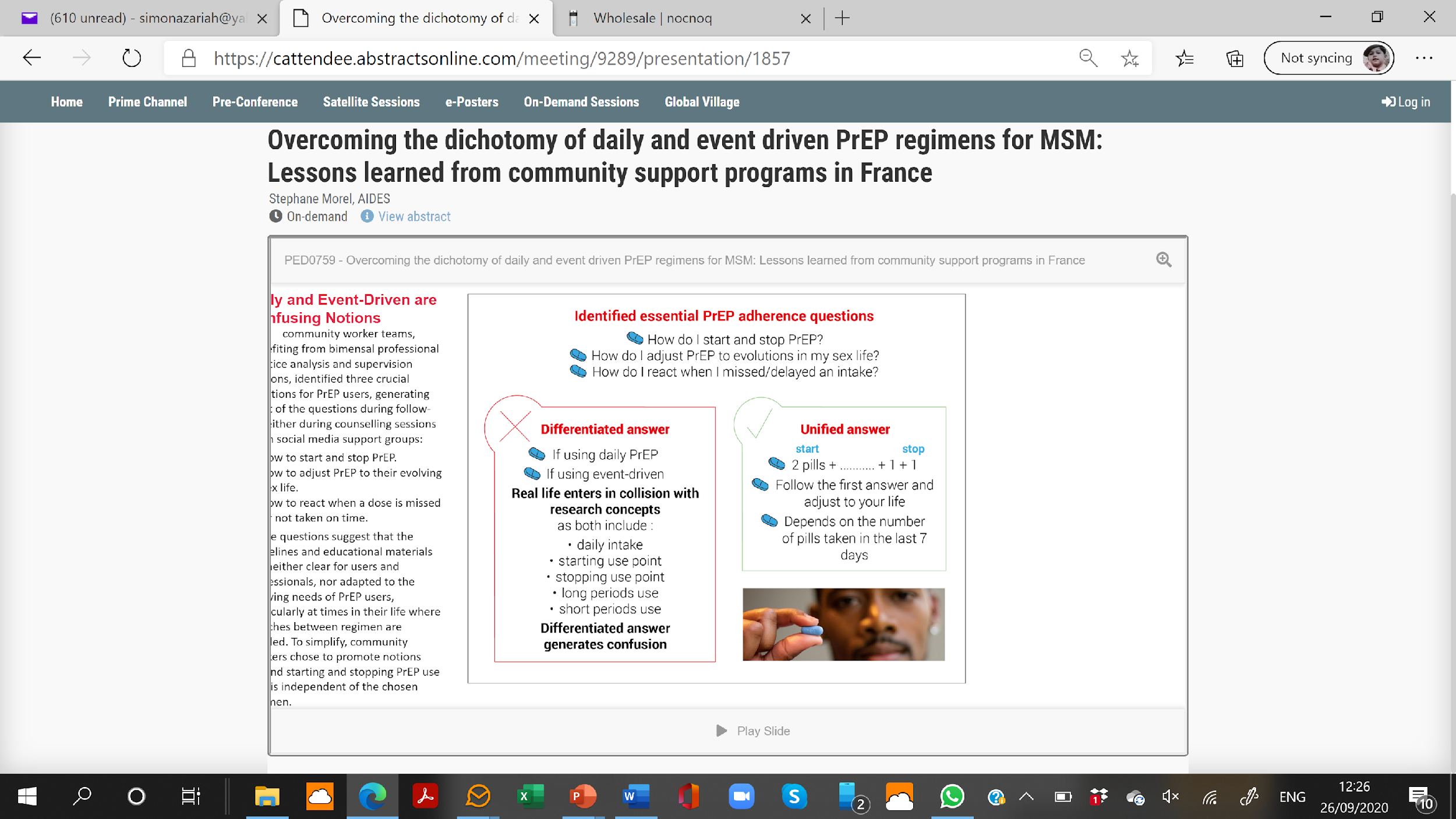 إرشادات العلاج الوقائي قبل التعرض للرجال الذين يمارسون الجنس مع الرجال ليست واضحة أو متأقلمة مع الاحتياجات المتطورة لمستخدمي العلاج الوقائي قبل التعرض، خصوصًا بالنسبة إلى أولئك الذين يتنقلون بين الأنظمة.

يمكن دمج مفهوم "البدء والإيقاف" لمنظمة الصحة العالمية (2019) في برنامج العلاج الوقائي قبل التعرض اليومي والقائم على مناسبات معينة:
سهل في الشرح
قابل للتعديل بشكل مستقل
ستيفان موريل، PED0759
[Speaker Notes: التغلب على انقسام أنظمة العلاج الوقائي اليومية والقائمة على مناسبات معينة للرجال الذين يمارسون الجنس مع الرجال: الدروس المستفادة من برامج دعم المجتمعات في فرنسا
ستيفان موريل

الخلفية
فيما يتعلق بالوقاية قبل التعرض لفيروس نقص المناعة البشرية (PrEP) عن طريق الفم للرجال الذين يمارسون الجنس مع الرجال، أثبت نظامان من أنظمة الجرعات فعاليتهما من خلال التجارب الطبية الحيوية: النظام اليومي والنظام القائم على مناسبات معينة. منذ عام 2009 في فرنسا، جمعت منظمة AIDES المجتمعية مجتمع الرجال الذين يمارسون الجنس مع الرجال نحو استخدام العلاج الوقائي قبل التعرض كأداة جديدة للوقاية من فيروس نقص المناعة البشرية. 
الطريقة
كان العاملون والمتطوعون المجتمعيون المدربون متاحين بعد كل موعد طبي وخلال ستة أشهر بعد بدء العلاج الوقائي قبل التعرض للفيروس. فقدموا جلسات استشارية متكررة للمستخدمين وركزوا على فيروس نقص المناعة البشرية والأمراض المنقولة جنسيًا والحد من مخاطر المخدرات والالتزام بالعلاج الوقائي قبل التعرض والصحة الجنسية العالمية.
الدروس المستفادة
حددت فرق العاملين المجتمعيين، المستفيدة من جلسات تحليل الممارسة المهنية والإشراف عليها التي تُعقد مرة كل شهرين، ثلاثةَ مواقف حاسمة لمستخدمي العلاج الوقائي قبل التعرض تثير معظم الأسئلة في أثناء المتابعة، إما في أثناء جلسات الاستشارة أو في مجموعات الدعم عبر وسائل التواصل الاجتماعي: كيفية بدء العلاج الوقائي قبل التعرض وإيقافه؛ وكيفية ضبط العلاج الوقائي قبل التعرض مع حياتهم الجنسية المتطورة؛ وكيفية التصرف عند تفويت جرعة أو عدم تناولها في الوقت المحدد. تشير هذه الأسئلة إلى أن إرشادات العلاج الوقائي قبل التعرض للرجال الذين يمارسون الجنس مع الرجال ليست واضحة أو متأقلمة مع الاحتياجات المتطورة لمستخدمي العلاج الوقائي قبل التعرض، خصوصًا بالنسبة إلى أولئك الذين ينتقلون بين الأنظمة. ومن أجل التبسيط، اختار العاملون المجتمعيون تعزيز المفاهيم بشأن بدء استخدام العلاج الوقائي قبل التعرض المستقل عن النظام المختار وإيقافه.
الاستنتاجات:
أُدرجت مفاهيم البحث الخاصة بالعلاج الوقائي قبل التعرض اليومي والقائم على مناسبات معينة للرجال الذين يمارسون الجنس مع الرجال في الإرشادات العالمية من دون ترجمتها إلى مواقف واقعية. ويمكن دمجها في مفهوم "البدء والتوقف" الذي قُدم مؤخرًا في إرشادات منظمة الصحة العالمية لعام 2019. حيث سيكون هذا المفهوم أسهل ليشرحه مقدمو العلاج الوقائي قبل التعرض وسيجعل العلاج الوقائي قبل التعرض قابلاً للتعديل بشكل مستقل. ويلزم المزيد من الاستكشاف والفهم لكيفية استخدام الأفراد العلاج الوقائي قبل التعرض وفائدة مفاهيم مثل "التوقف والبدء" ودرجة قبولها لدى المستخدمين (ومقدمي الخدمات) لتمكين المستخدمين.]